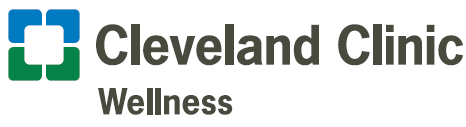 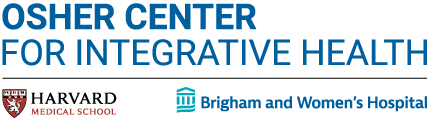 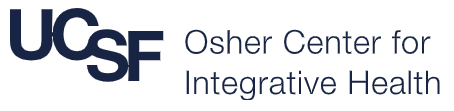 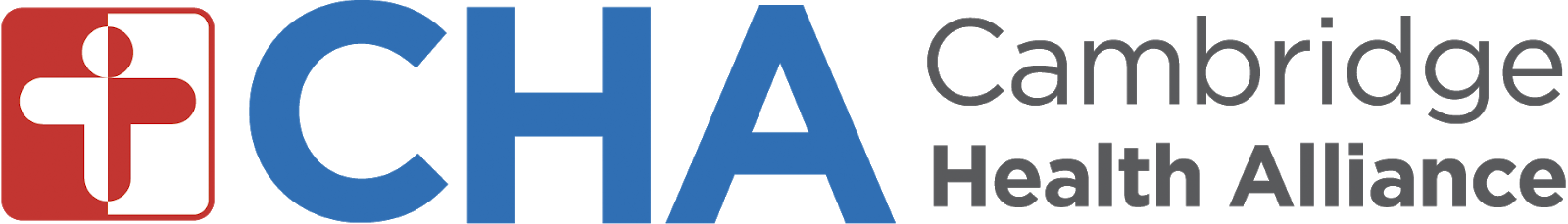 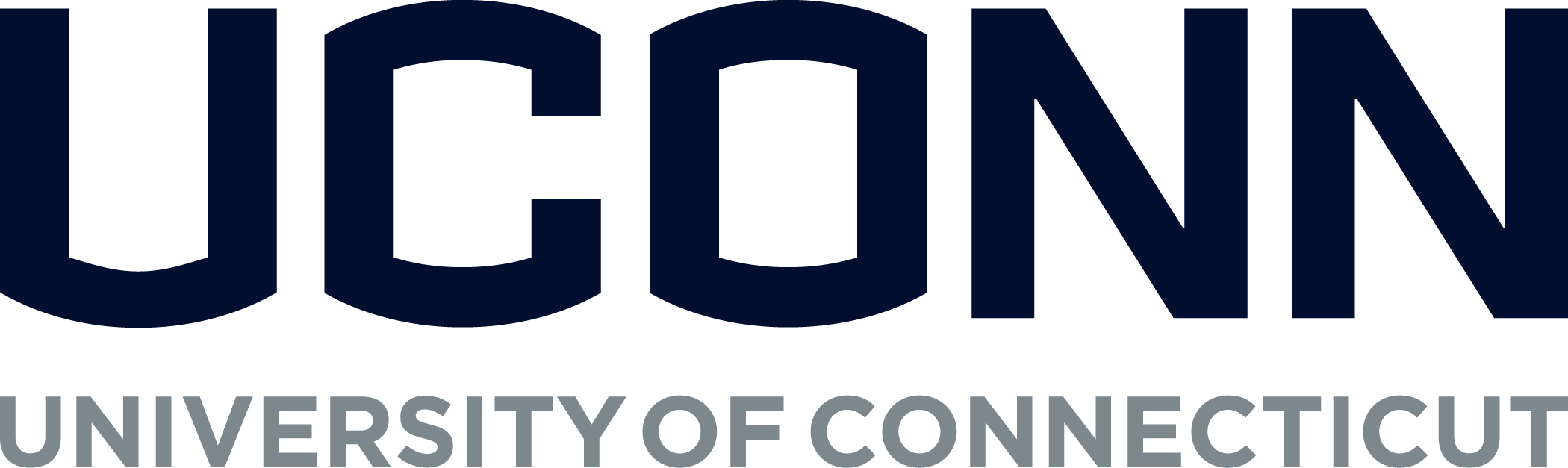 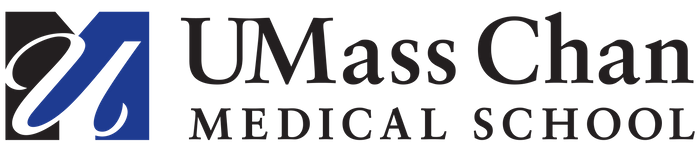 Failure Unfiltered: Stories of Vulnerability and Lessons Across Career Stages
Amanda J. Shallcross, ND, MPH (moderator)
Shelley Adler, PhD
Paula Gardiner, MD, MPH
Jolaade Kalinowski, PhD
Peter Wayne, PhD
March 5, 2025
[Speaker Notes: Session time: 1 hour, start time 10am PT]
Disclosure
The authors of this presentation have no conflicts of interest to disclose.
[Speaker Notes: 3 min (prob won’t start *right* on time): 10:03am]
Panel Discussion Outline
Review Learning Objectives
Introduction to Panelists 
Questions to Panel from Moderator
Questions to Panel from Audience
[Speaker Notes: 1 min: 10:03-10:04am]
Learning Objectives
[Speaker Notes: 2 min: 10:04-10:06am]
Panelists
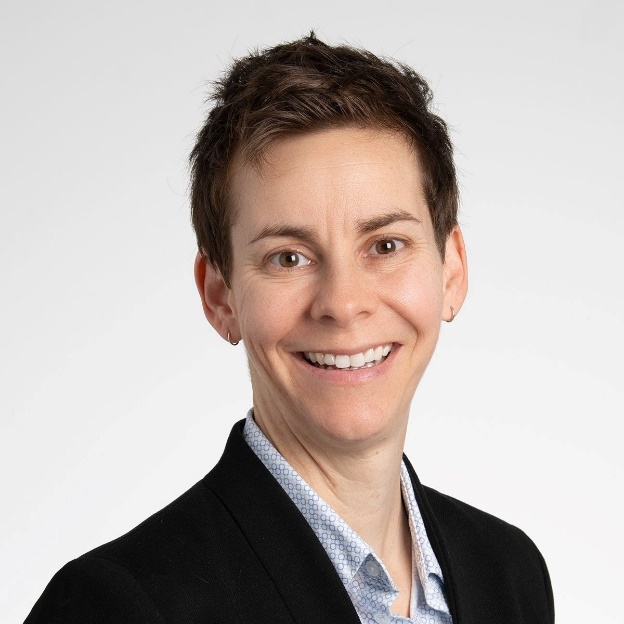 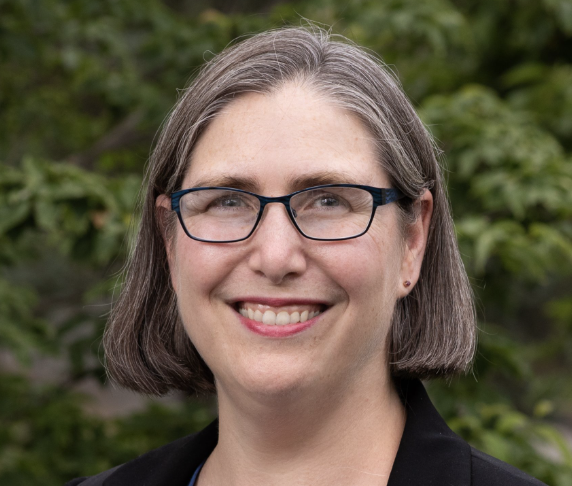 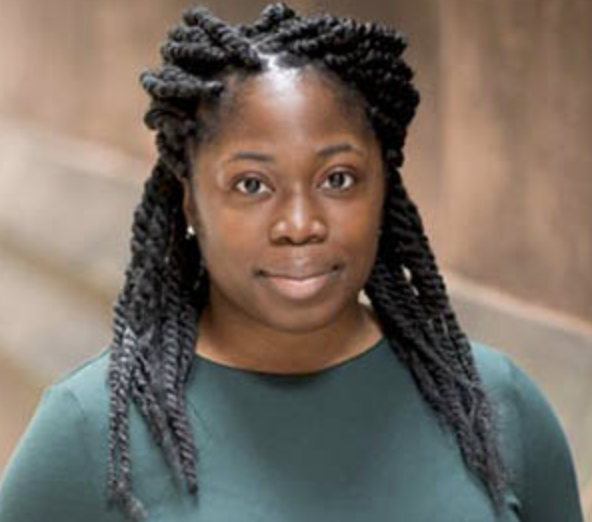 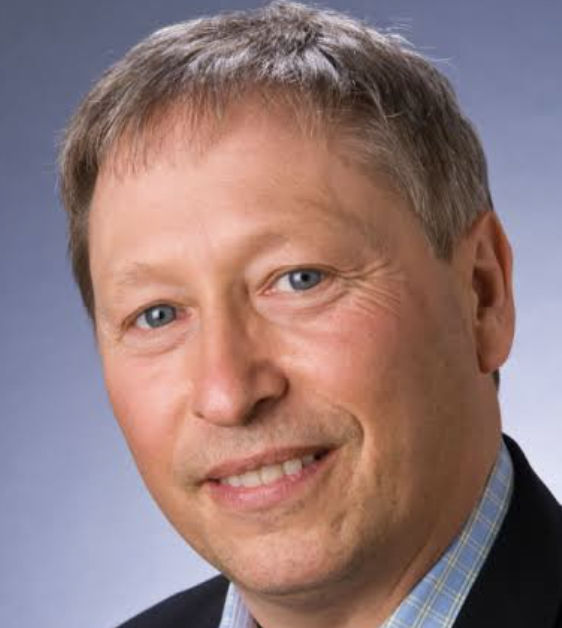 Paula Gardiner, MD, MPH
Jolaade Kalinowski, PhD
Amanda J. Shallcross, ND, MPH (moderator)
Peter Wayne, PhD
Shelley Adler, PhD
Associate Professor
Director
Osher Center for Integrative Health
Brigham and Women’s Hospital and Harvard Medical School
Associate Professor 
Director of Primary Care Implementation Research 
Cambridge Health Alliance 
U. Mass Chan Medical School.
Assistant Professor
Department of Human Development and Family Sciences
U. Of Connecticut
Professor
Director
Osher Center for Integrative Health
UCSF
Associate Professor
Vice Chair of Research 
Department of Wellness and Preventive Medicine 
Cleveland Clinic
[Speaker Notes: 4 min: 10:06-10:10am]
Background
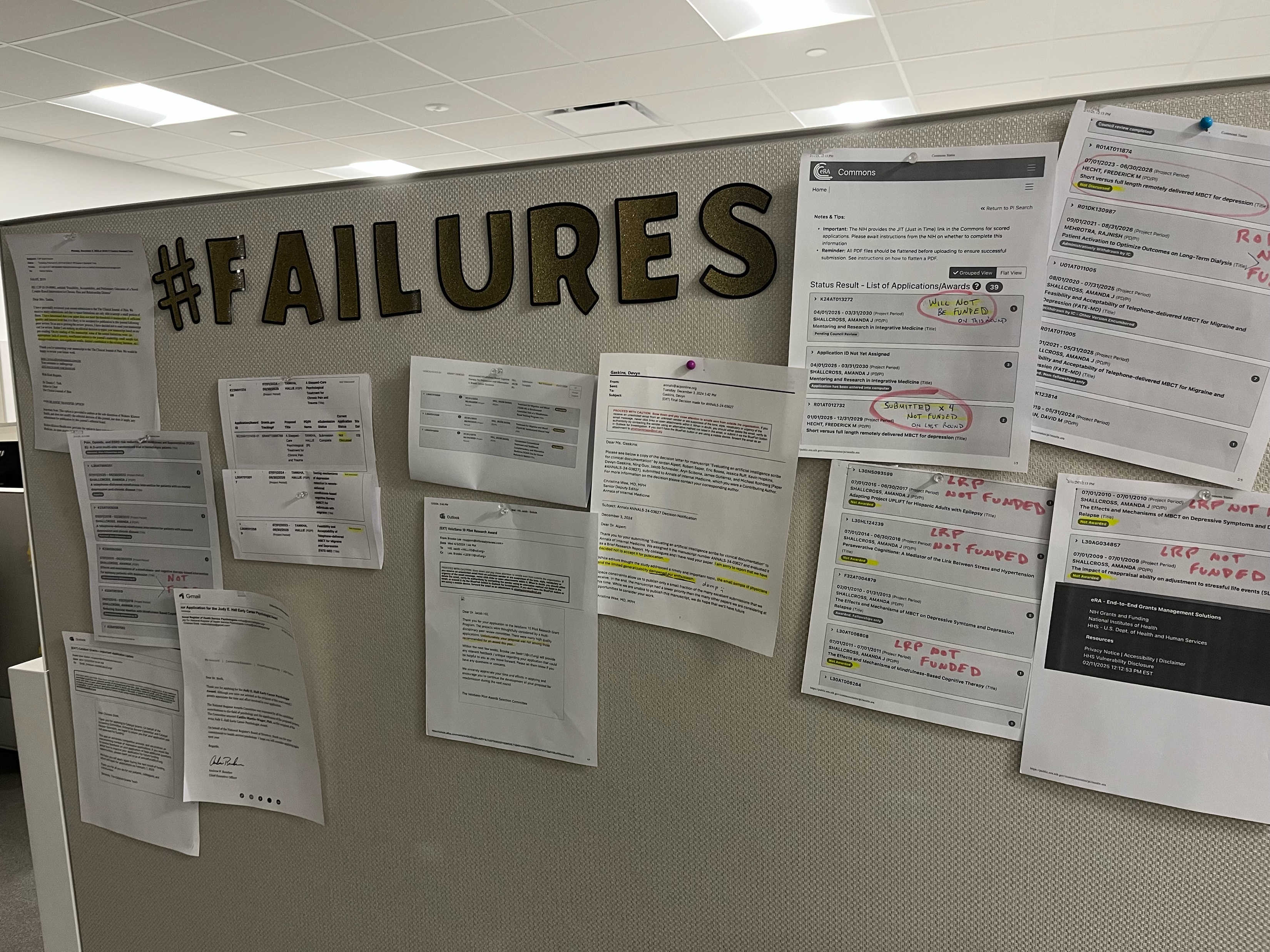 [Speaker Notes: 3 min: 10:10-10:13 AJS to discuss background/context for session.]
Background
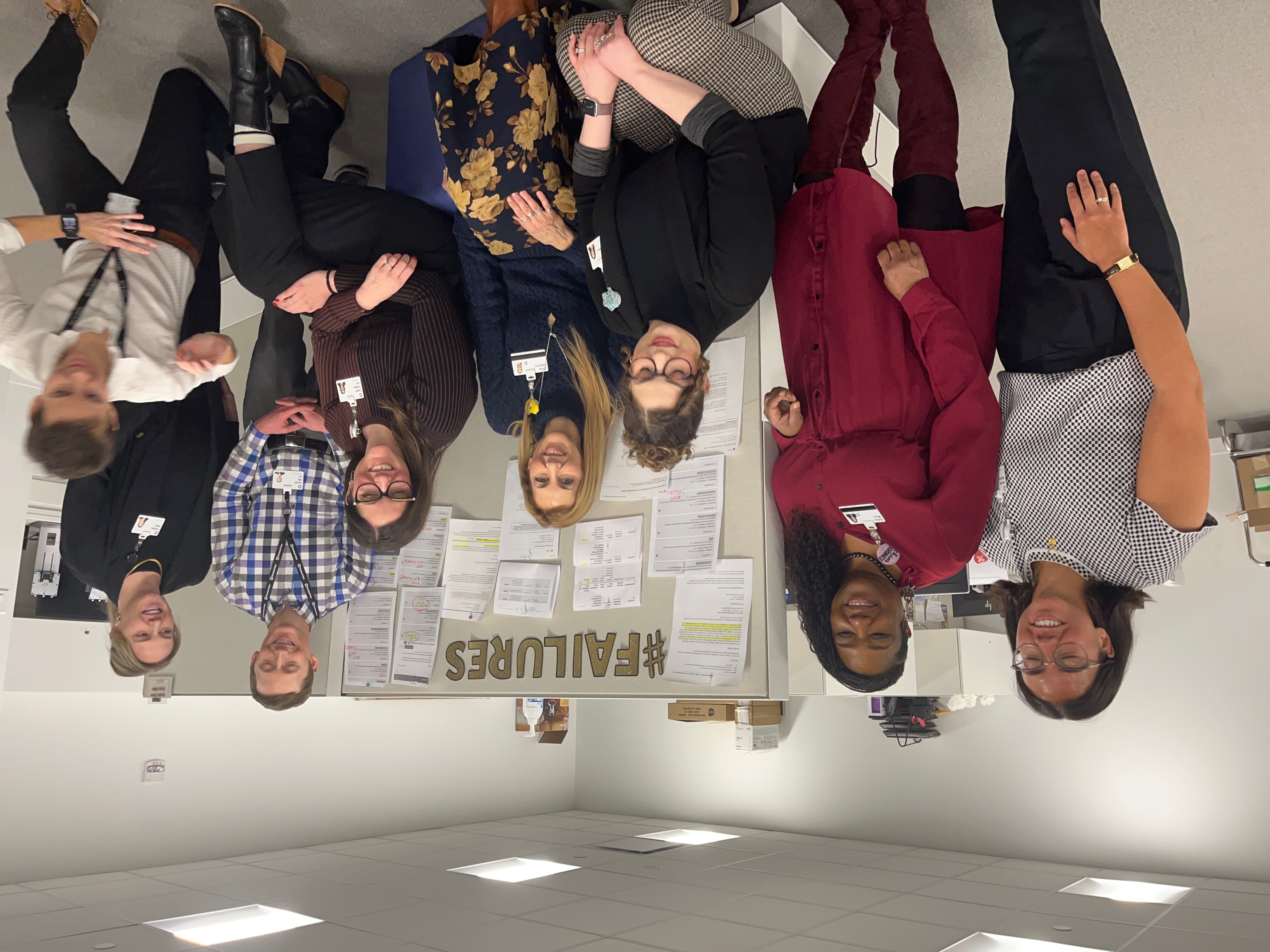 [Speaker Notes: 3 min: 10:10-10:13 AJS to discuss background/context for session.]
Question (1/6)
Describe current role and what you like the most and least about your positions?
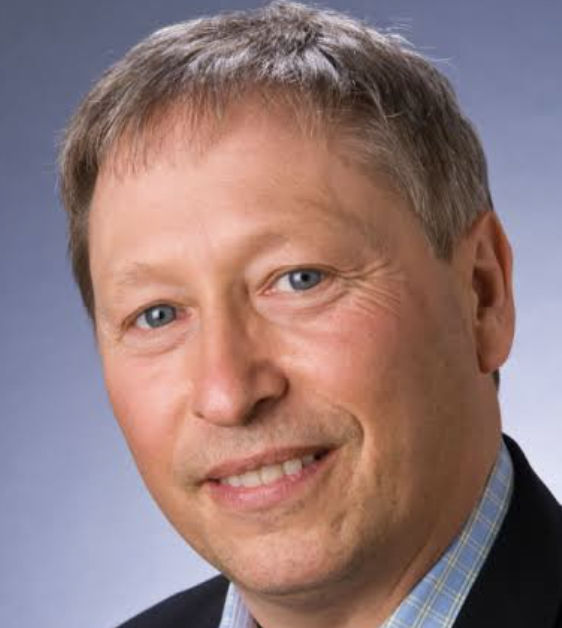 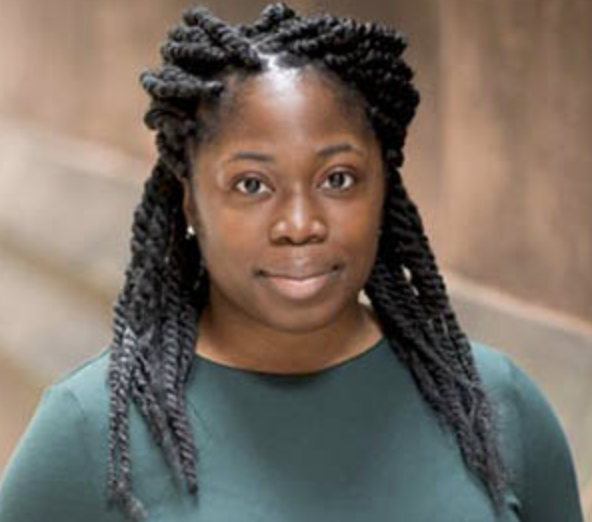 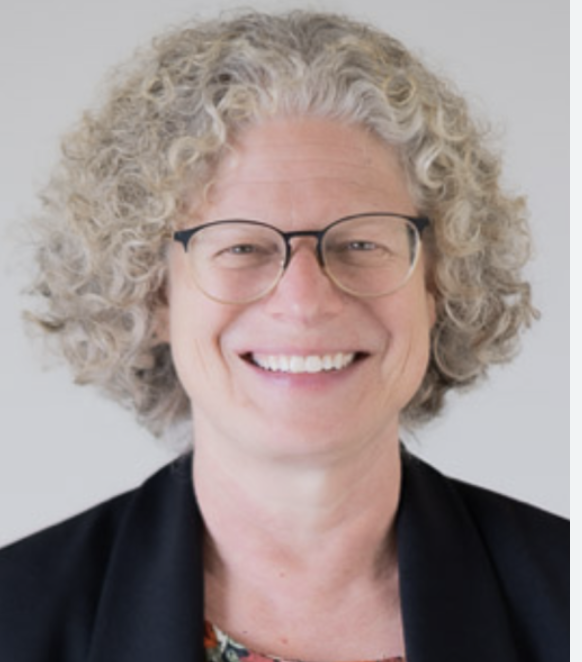 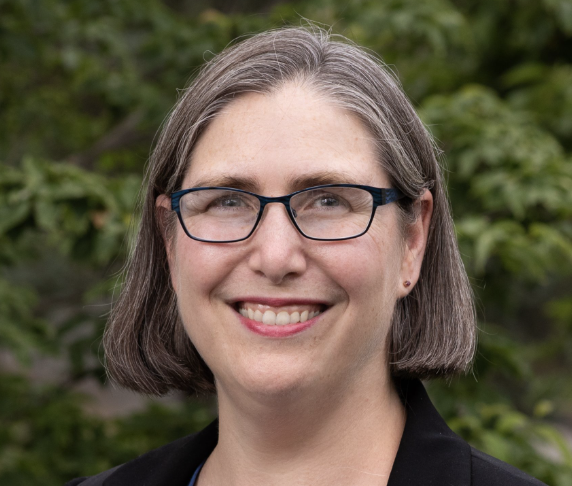 [Speaker Notes: 8 min (2 min each * 4): 10:13-10:21am]
Question (2/6)
Describe one of your failures and something that has made you embarrassed or ashamed.
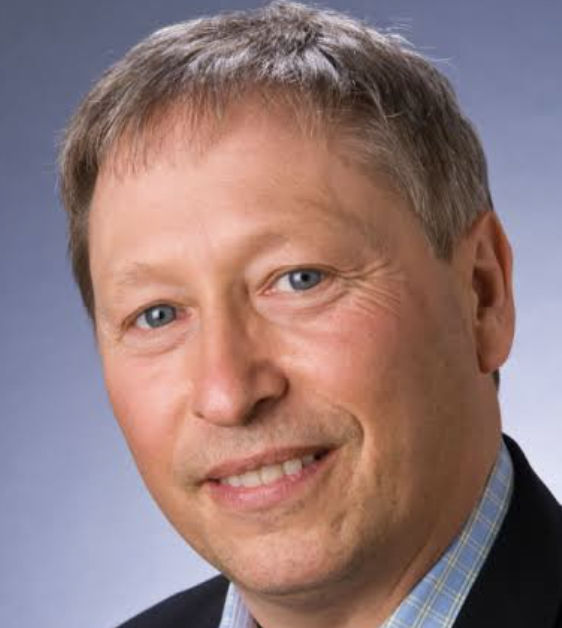 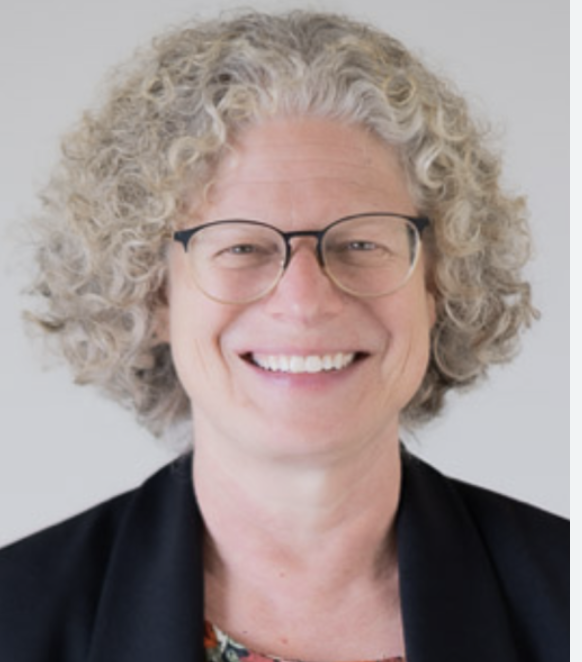 [Speaker Notes: 4 min (2 min each): 10:21-10:25am]
Question (3/6)
What would you do differently if you could restart your career?
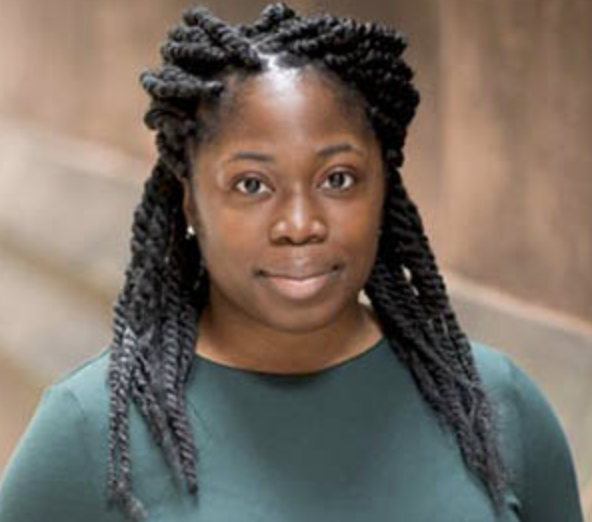 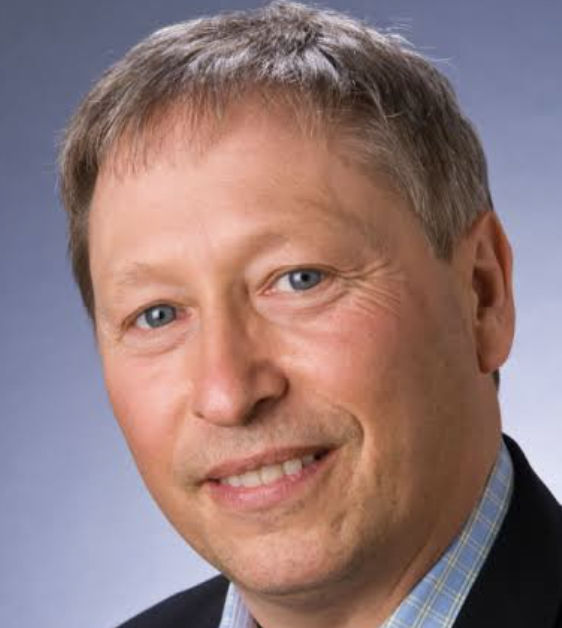 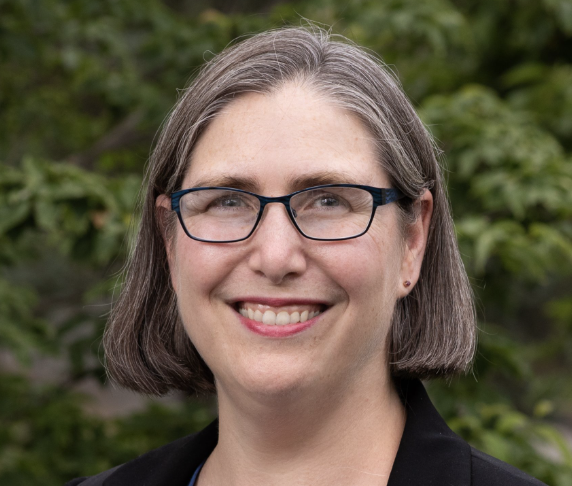 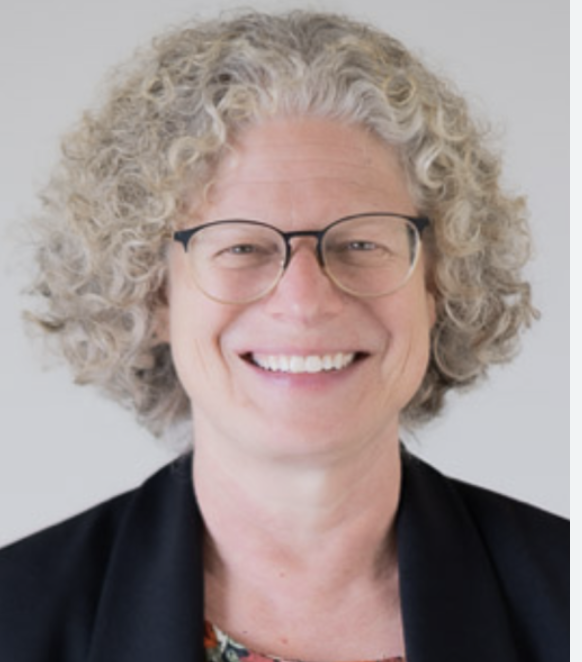 [Speaker Notes: 4 min (2 min each): 10:25-10:29]
Question (4/6)
What strategies have you used to cope with failure?  What would you recommend to others to cope with failure?
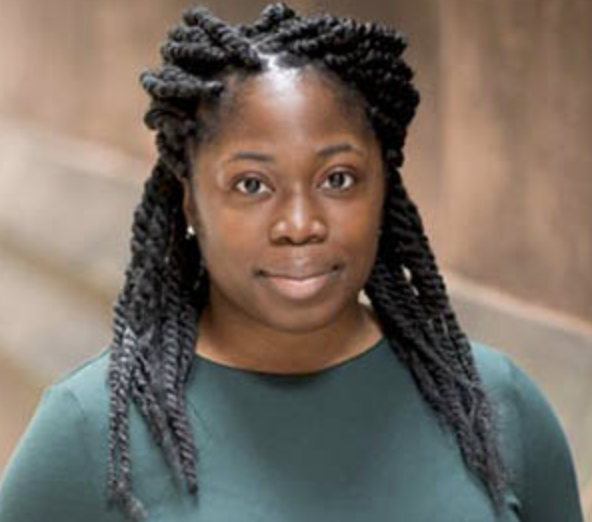 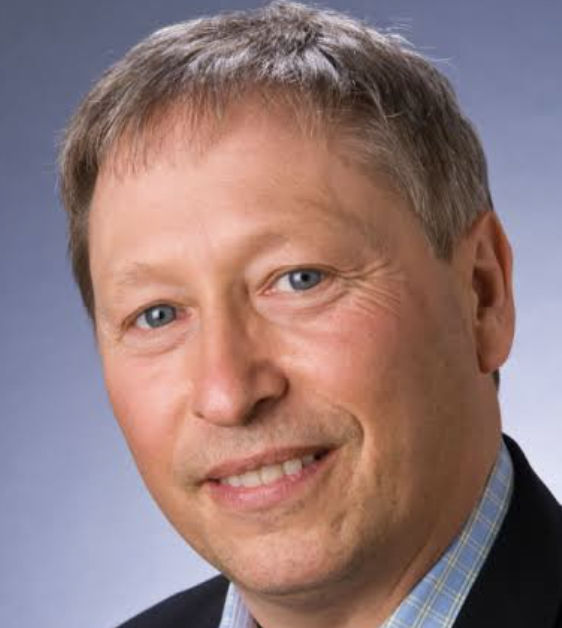 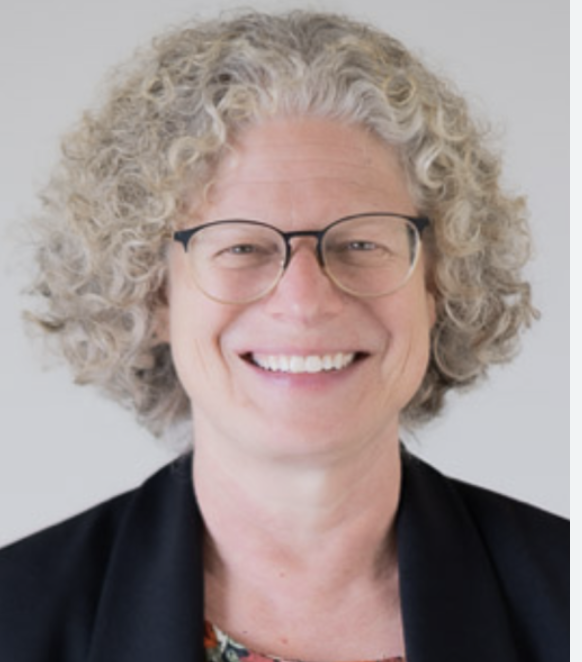 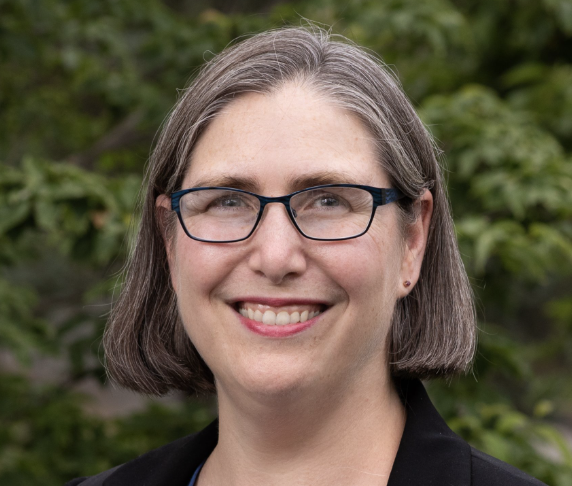 [Speaker Notes: 6 min (2 min each): 10:29-10:35am]
Question (5/6)
What single piece of advice would you give to someone just starting their career?
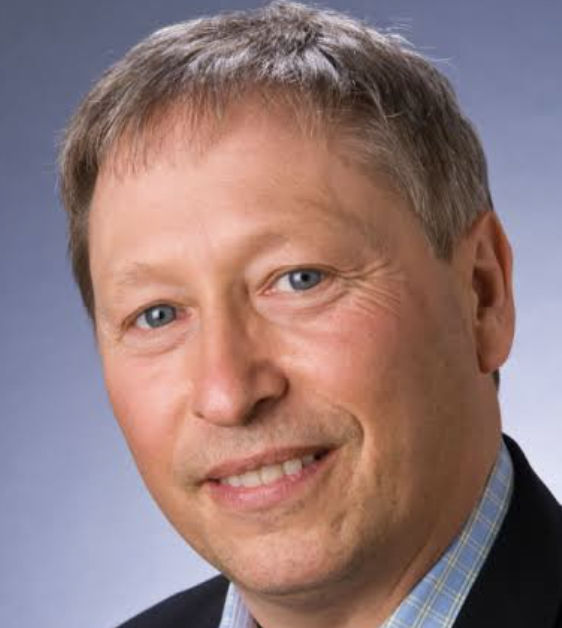 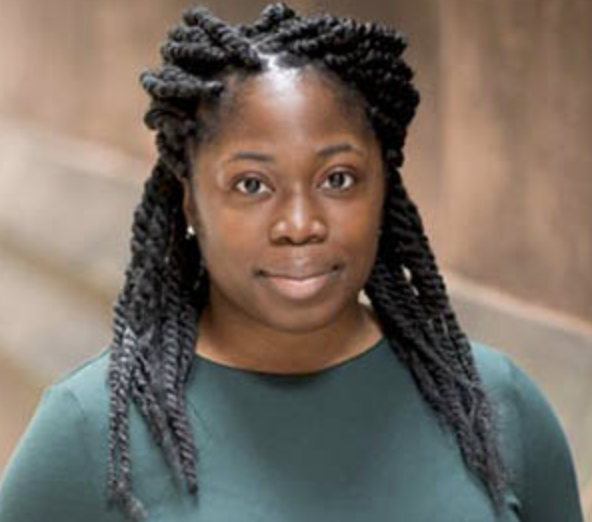 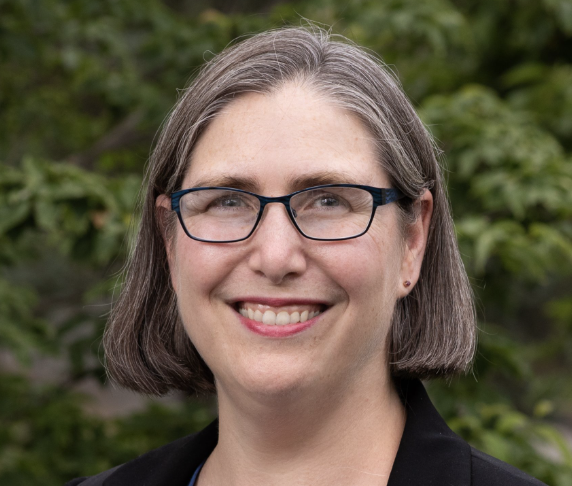 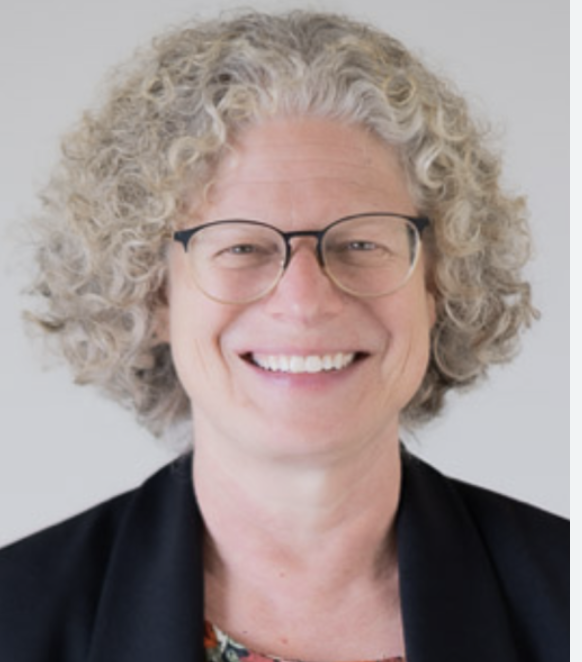 [Speaker Notes: 4 min (2 min each): 10:35-10:39am]
Question (6/6)
What do you see is the biggest challenge in the field right now in the areas of research, clinical care, and education?
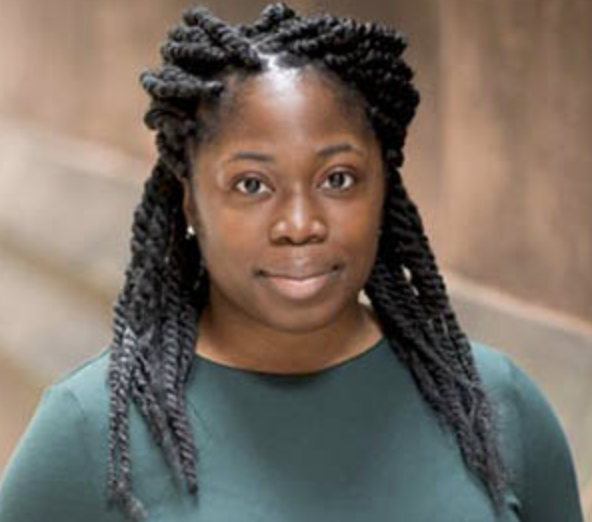 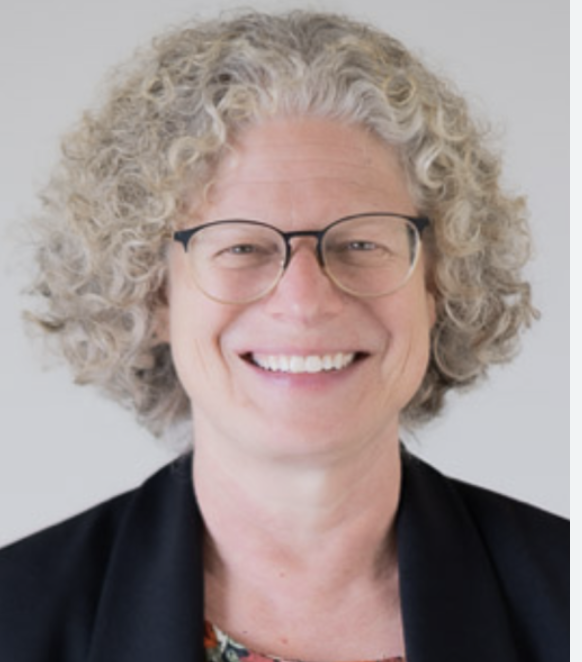 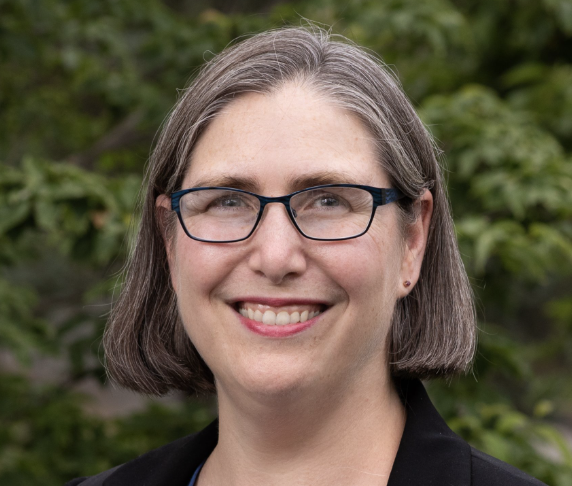 [Speaker Notes: 6 min (2 min each): 10:39-10:45am]
Q&A Session
Audience: What questions do you have for our panelists?
[Speaker Notes: 15 min (10:45-11:00)]